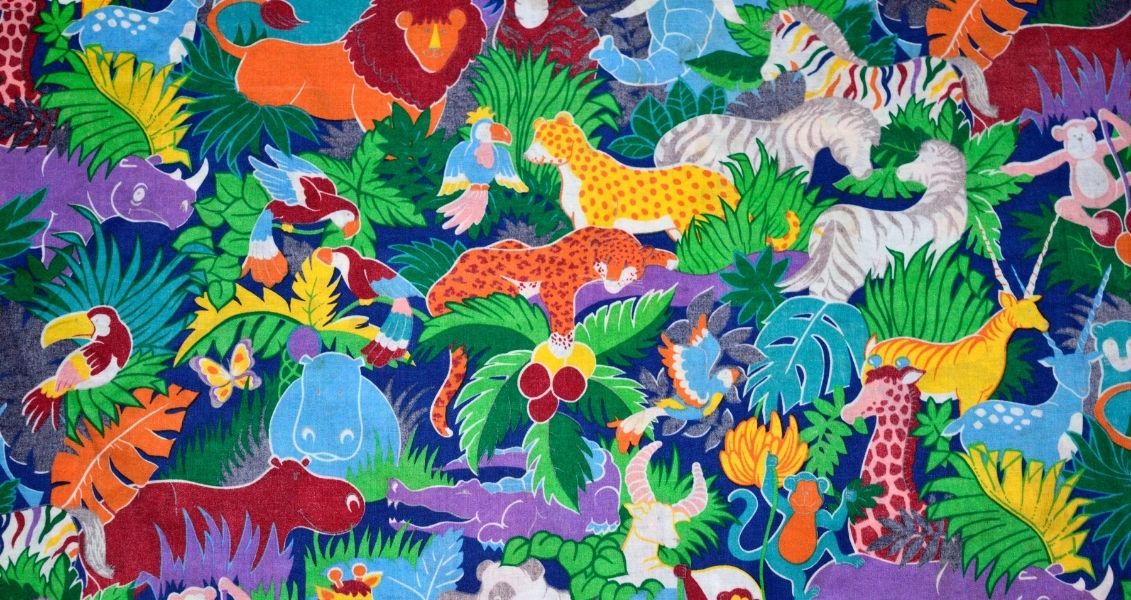 БЛІЦ«БІОЛОГІЧНЕ РІЗНОМАНІТТЯ»
МІЖНАРОДНИЙ ДЕНЬ БІОРІЗНОМАНІТТЯ ВІДЗНАЧАЄТЬСЯ:
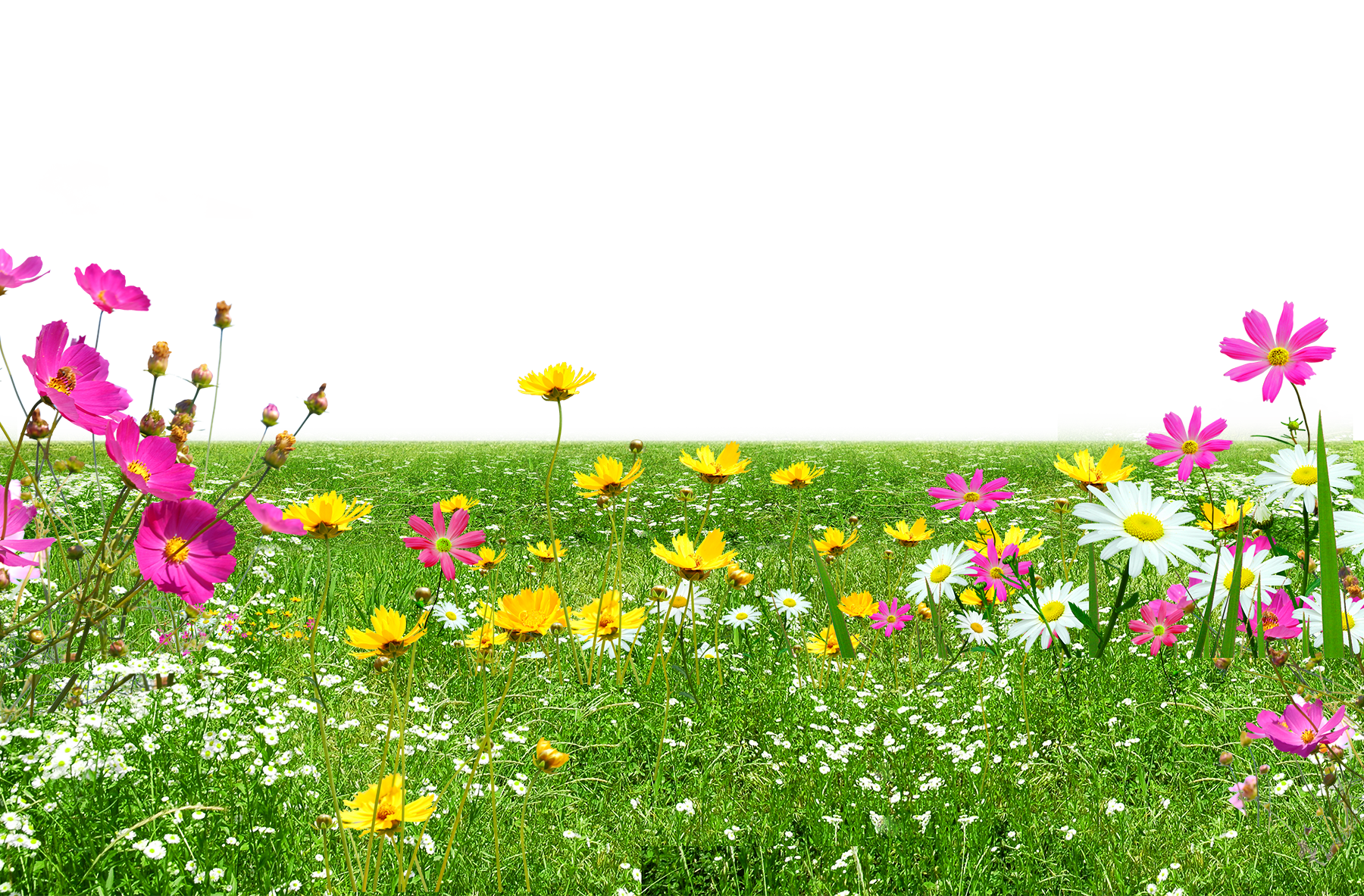 22 КВІТНЯ
12 ТРАВНЯ
22 ТРАВНЯ
[Speaker Notes: Чому ця презентація буде корисна для аудиторії: дорослі учні виявляють більшу зацікавленість у темі, якщо знають, чому й наскільки вона для них важлива.
Рівень обізнаності доповідача в цій темі: коротко вкажіть свої професійні досягнення в цій галузі або поясніть, чому учасникам буде цікаво вас послухати.]
ЩО ТАКЕ БІОРІЗНОМАНІТТЯ?
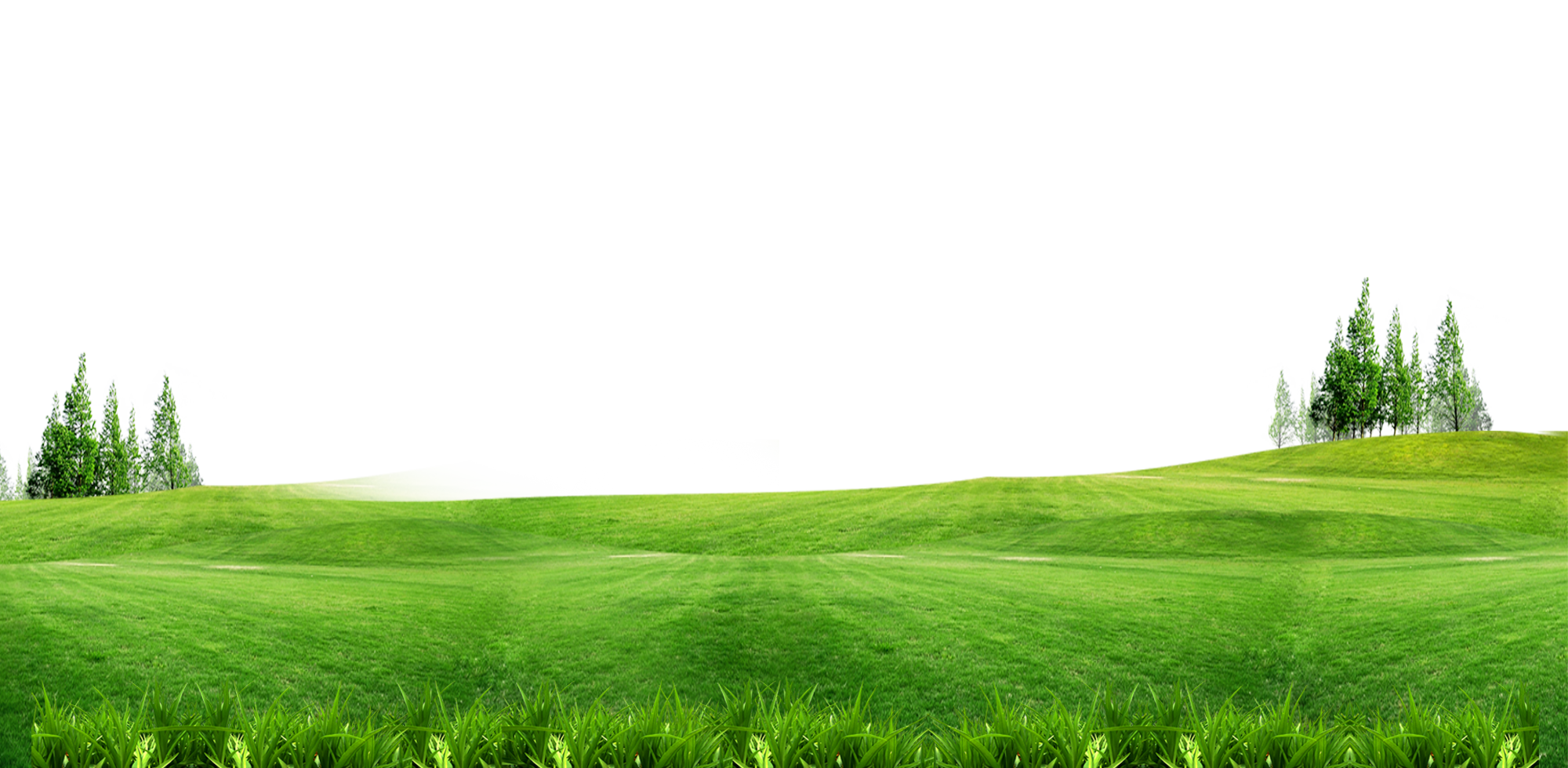 Різноманітність організмів, видів та їх угрупувань
Різноманітність життя усіх організмів
Різноманітність життя тваринних істот
[Speaker Notes: Чому ця презентація буде корисна для аудиторії: дорослі учні виявляють більшу зацікавленість у темі, якщо знають, чому й наскільки вона для них важлива.
Рівень обізнаності доповідача в цій темі: коротко вкажіть свої професійні досягнення в цій галузі або поясніть, чому учасникам буде цікаво вас послухати.]
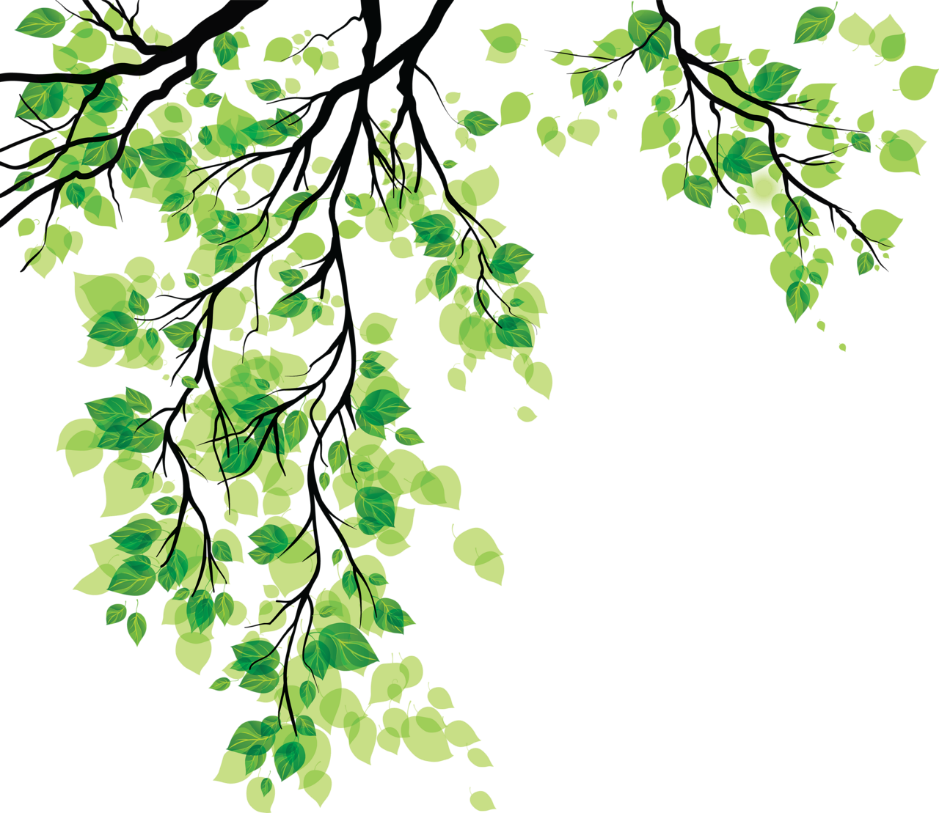 Основна причина деградації біорізноманіття?
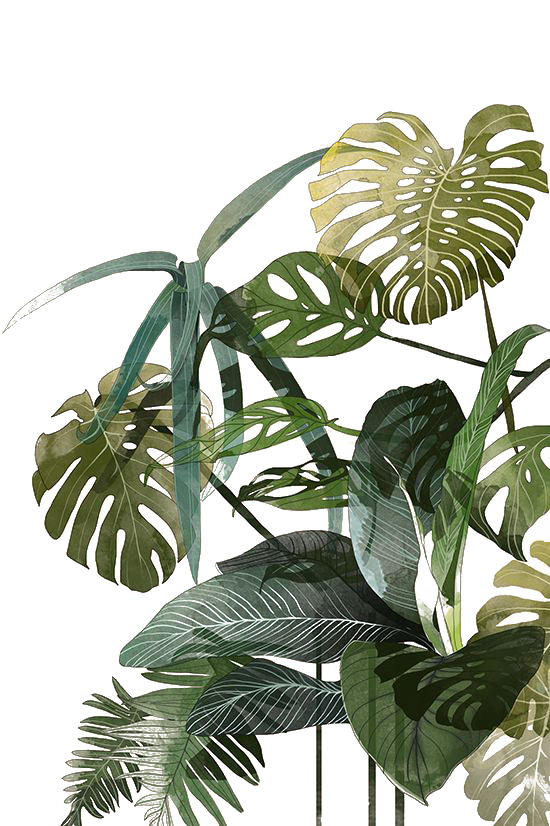 Збільшення видів
Розширення ареалу середовища
Руйнування природного середовища життя
[Speaker Notes: Чому ця презентація буде корисна для аудиторії: дорослі учні виявляють більшу зацікавленість у темі, якщо знають, чому й наскільки вона для них важлива.
Рівень обізнаності доповідача в цій темі: коротко вкажіть свої професійні досягнення в цій галузі або поясніть, чому учасникам буде цікаво вас послухати.]
Оберіть інвазійний вид
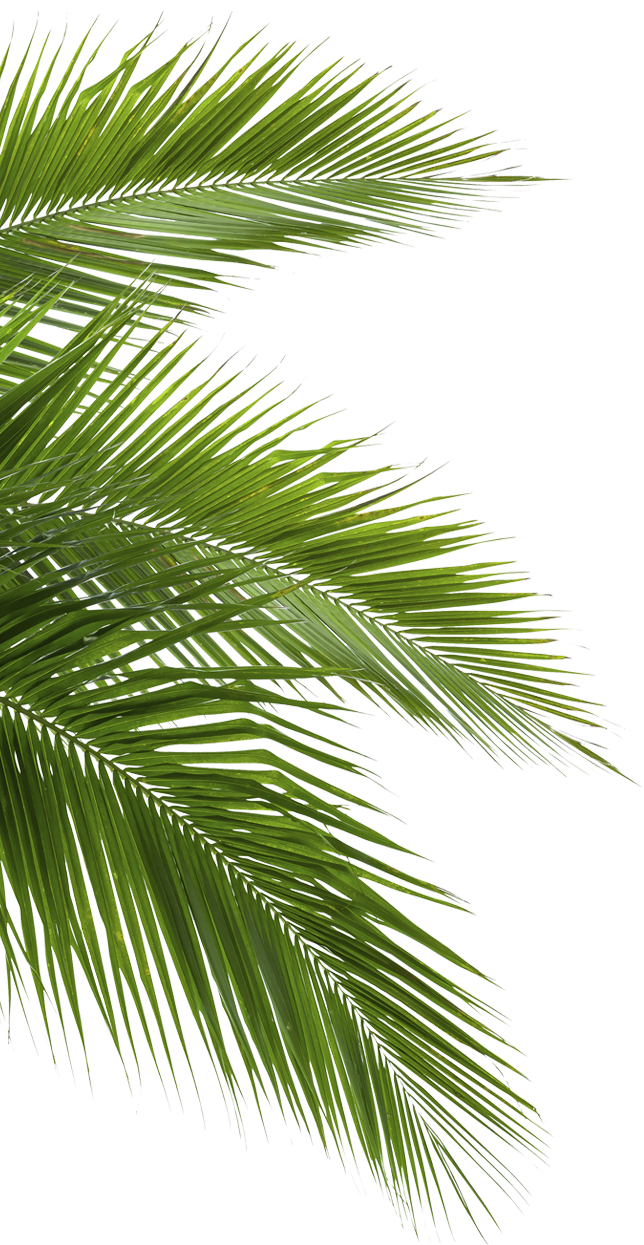 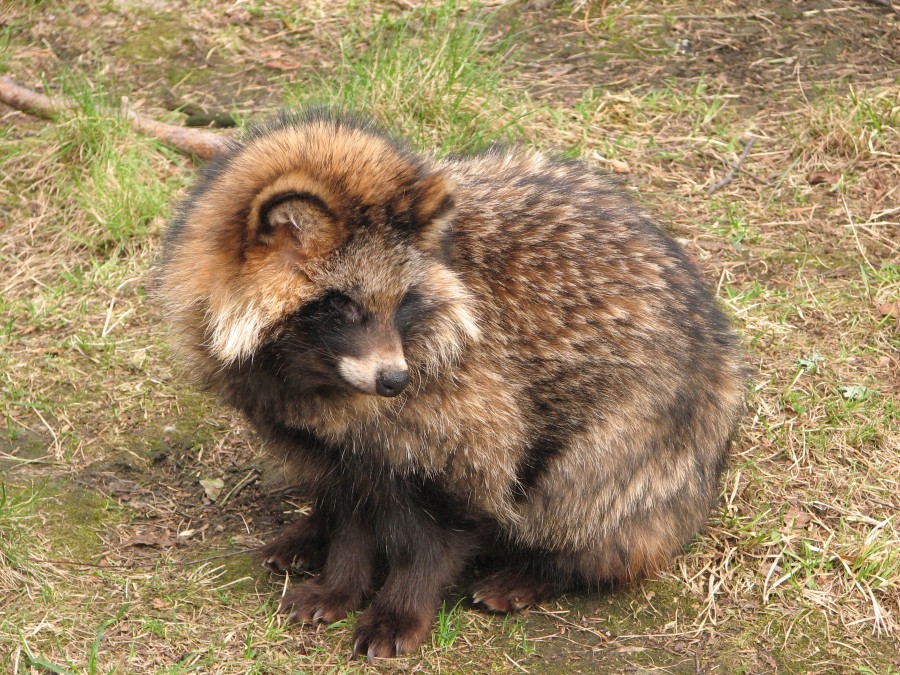 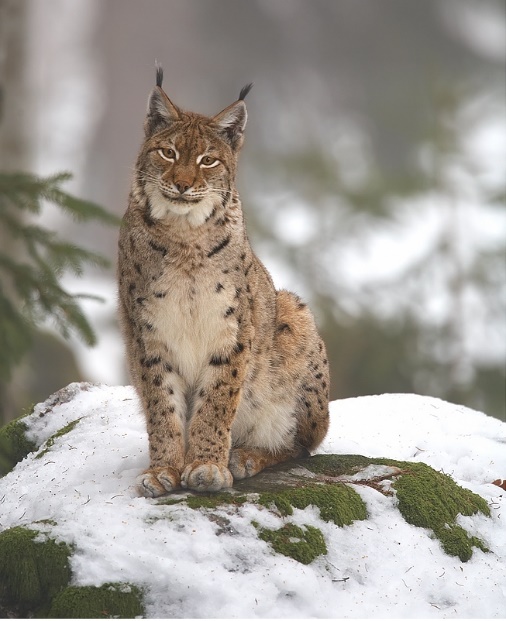 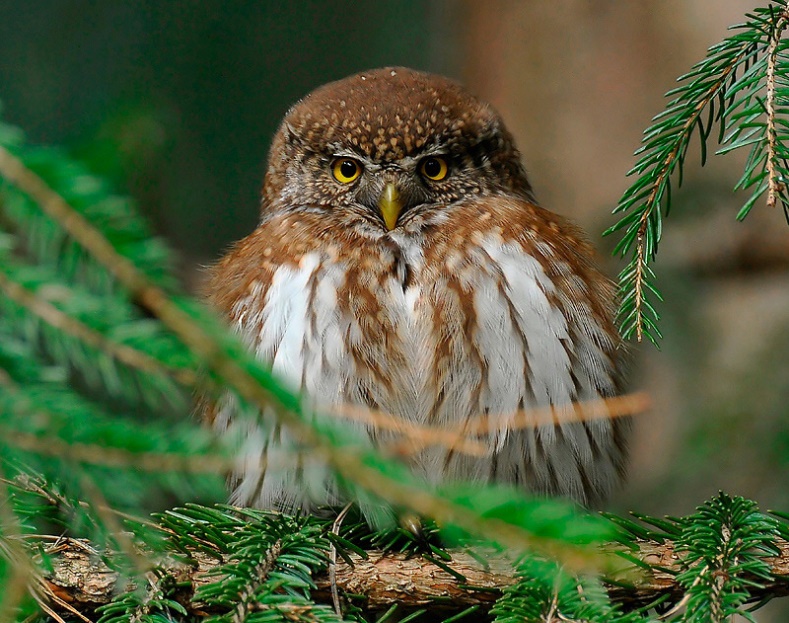 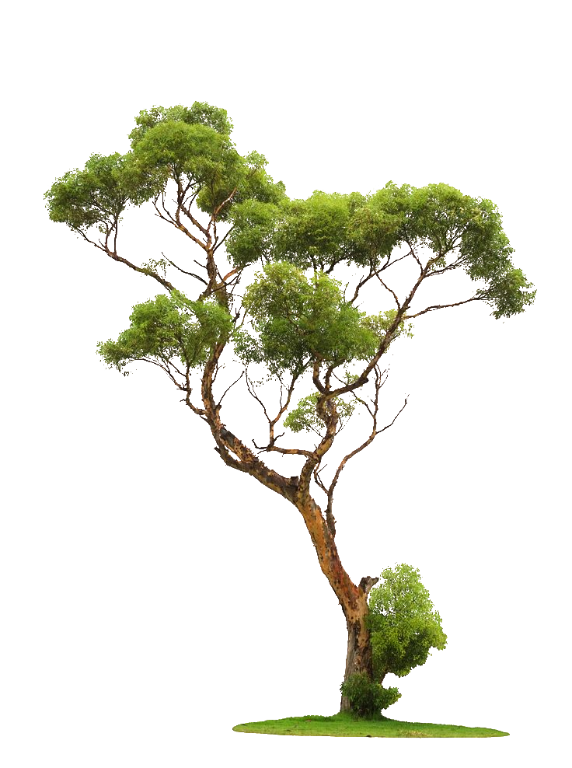 [Speaker Notes: Чому ця презентація буде корисна для аудиторії: дорослі учні виявляють більшу зацікавленість у темі, якщо знають, чому й наскільки вона для них важлива.
Рівень обізнаності доповідача в цій темі: коротко вкажіть свої професійні досягнення в цій галузі або поясніть, чому учасникам буде цікаво вас послухати.]
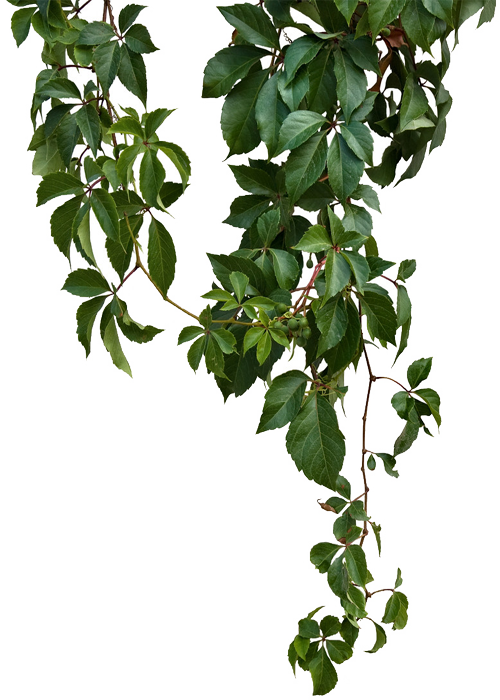 З якою метою створено Червону книгу?
Вивчити становище рослин і тварин в екосистемі
Скласти перелік видів, які потребують охорони
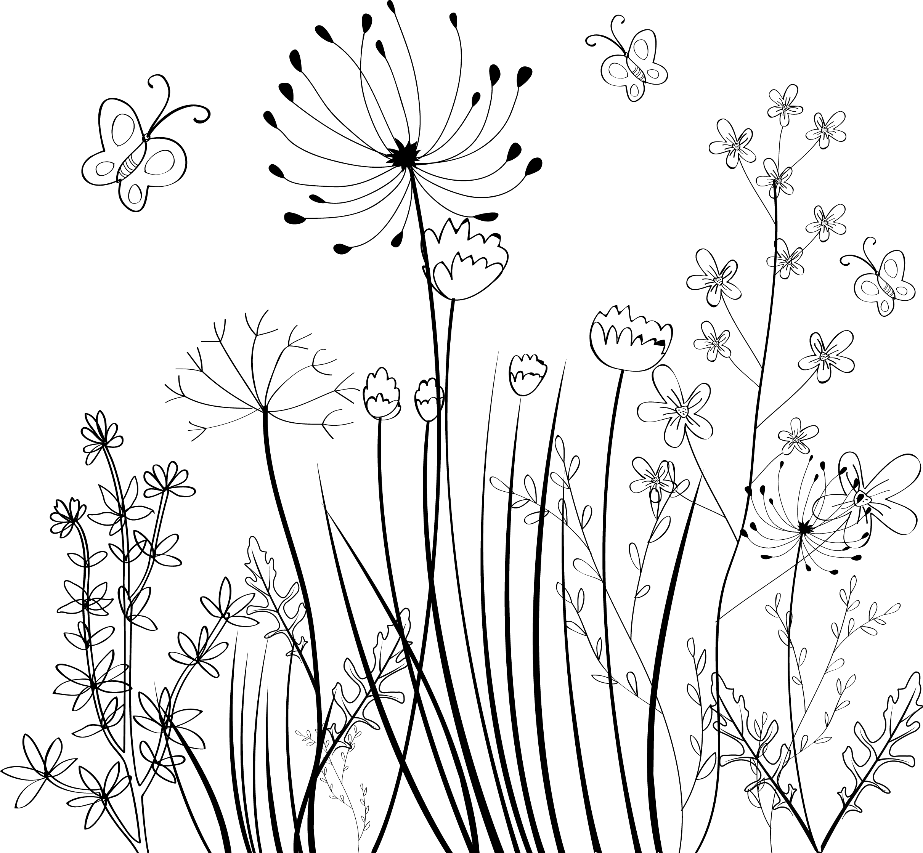 Підрахувати кількість особин певного виду
[Speaker Notes: Чому ця презентація буде корисна для аудиторії: дорослі учні виявляють більшу зацікавленість у темі, якщо знають, чому й наскільки вона для них важлива.
Рівень обізнаності доповідача в цій темі: коротко вкажіть свої професійні досягнення в цій галузі або поясніть, чому учасникам буде цікаво вас послухати.]
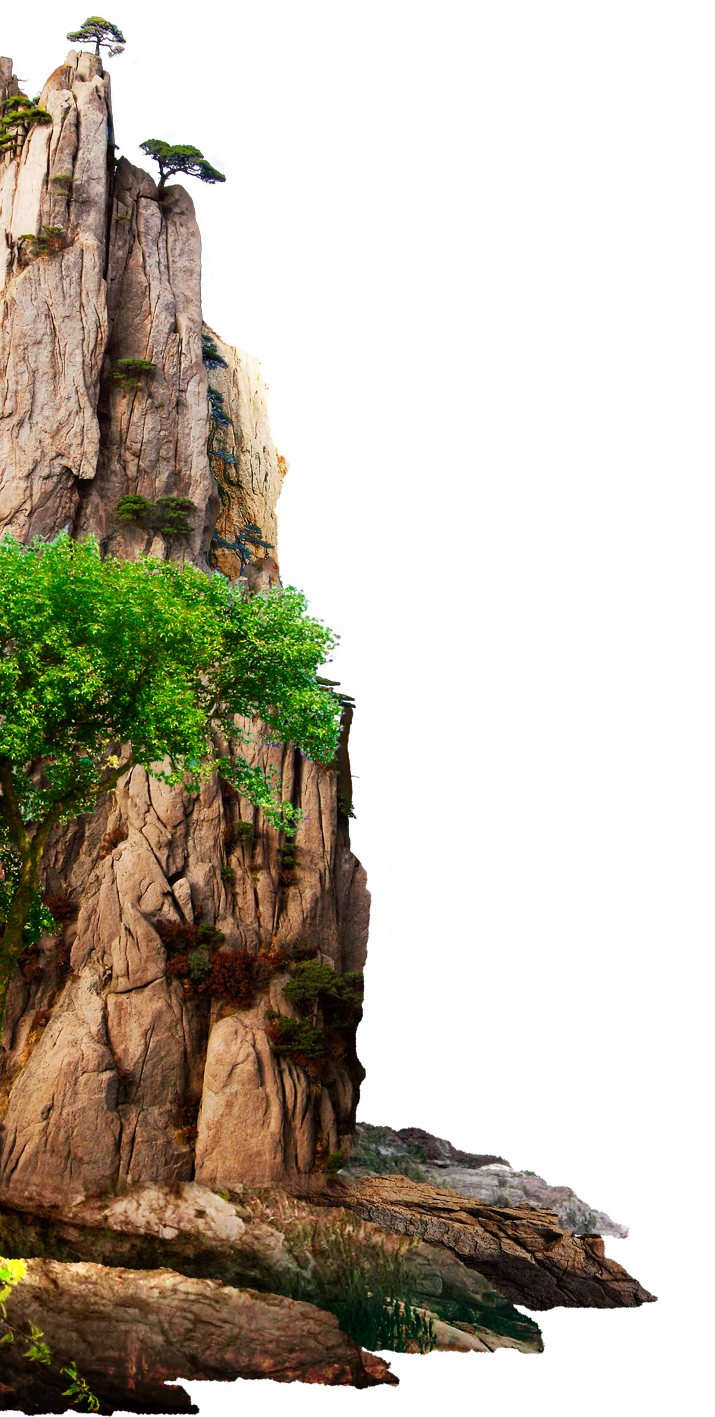 Оберіть червонокнижну тварину
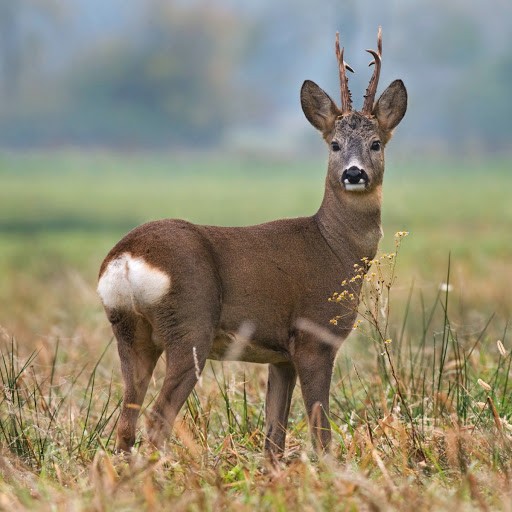 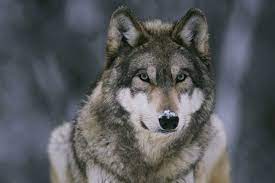 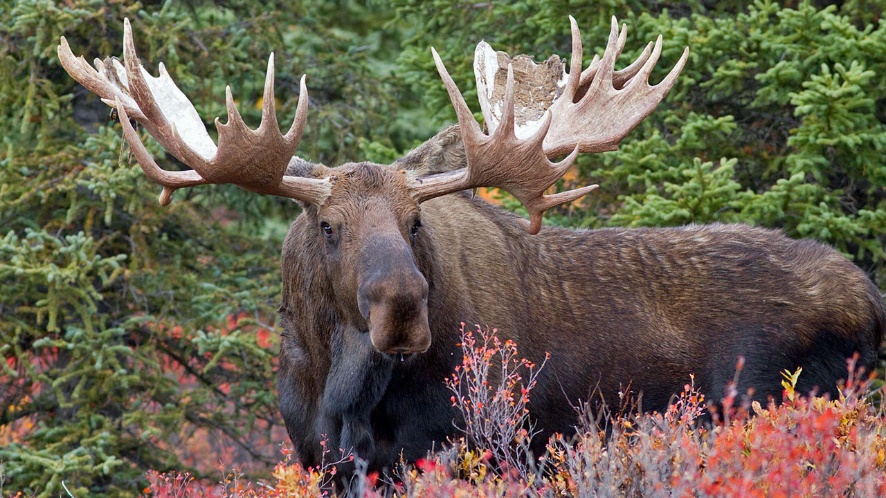 [Speaker Notes: Чому ця презентація буде корисна для аудиторії: дорослі учні виявляють більшу зацікавленість у темі, якщо знають, чому й наскільки вона для них важлива.
Рівень обізнаності доповідача в цій темі: коротко вкажіть свої професійні досягнення в цій галузі або поясніть, чому учасникам буде цікаво вас послухати.]
Оберіть червонокнижну рослину
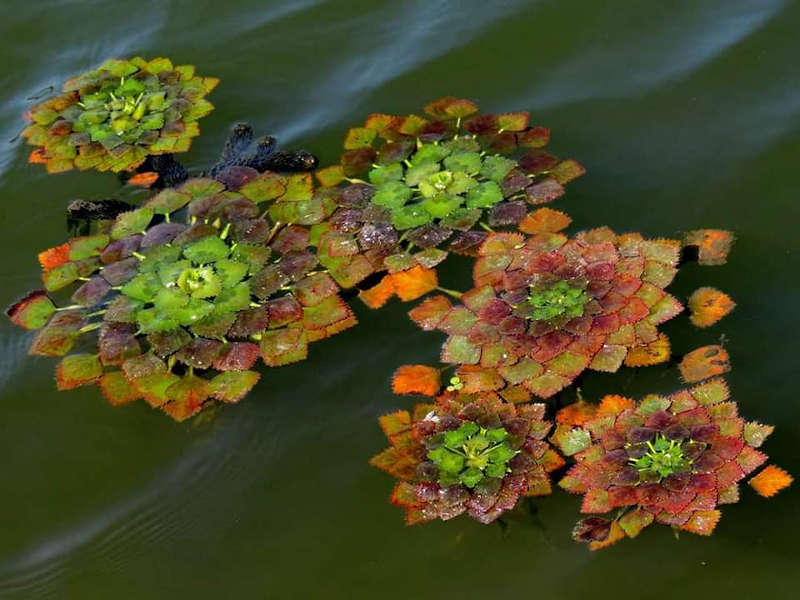 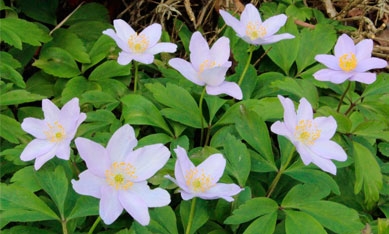 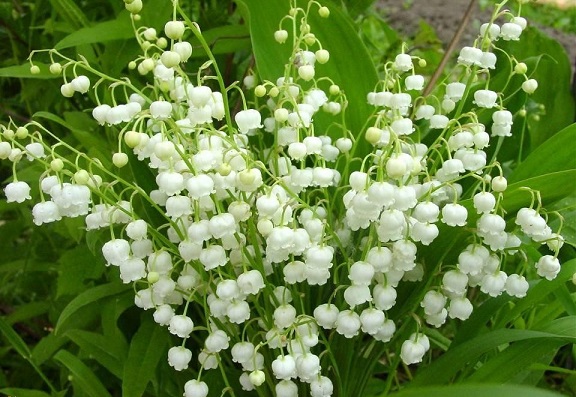 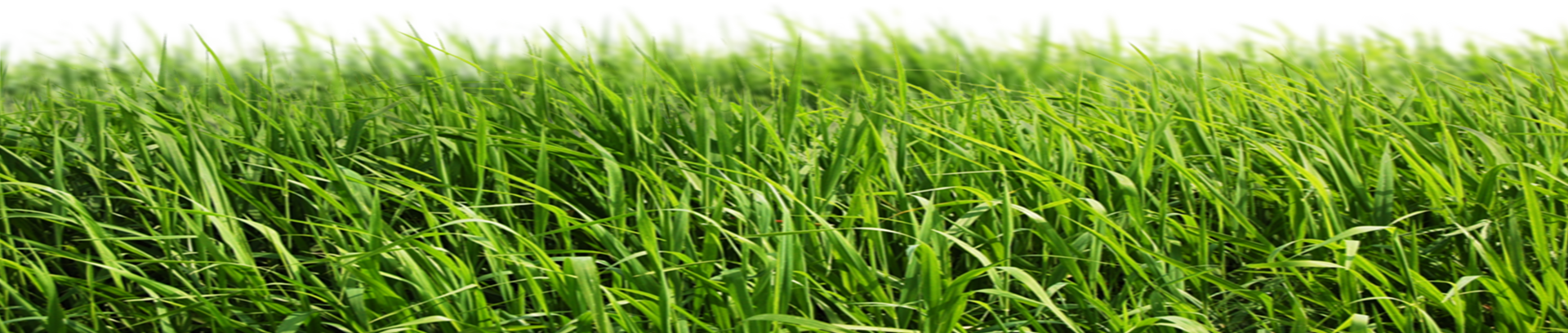 [Speaker Notes: Чому ця презентація буде корисна для аудиторії: дорослі учні виявляють більшу зацікавленість у темі, якщо знають, чому й наскільки вона для них важлива.
Рівень обізнаності доповідача в цій темі: коротко вкажіть свої професійні досягнення в цій галузі або поясніть, чому учасникам буде цікаво вас послухати.]
Головний метод збереження біорізноманіття?
Завезення та розведення нових видів тварин і рослин
Створення природно-заповідних об’єктів та розширення мережі природно-заповідного фонду
Розвиток лісового господарства та землекористування
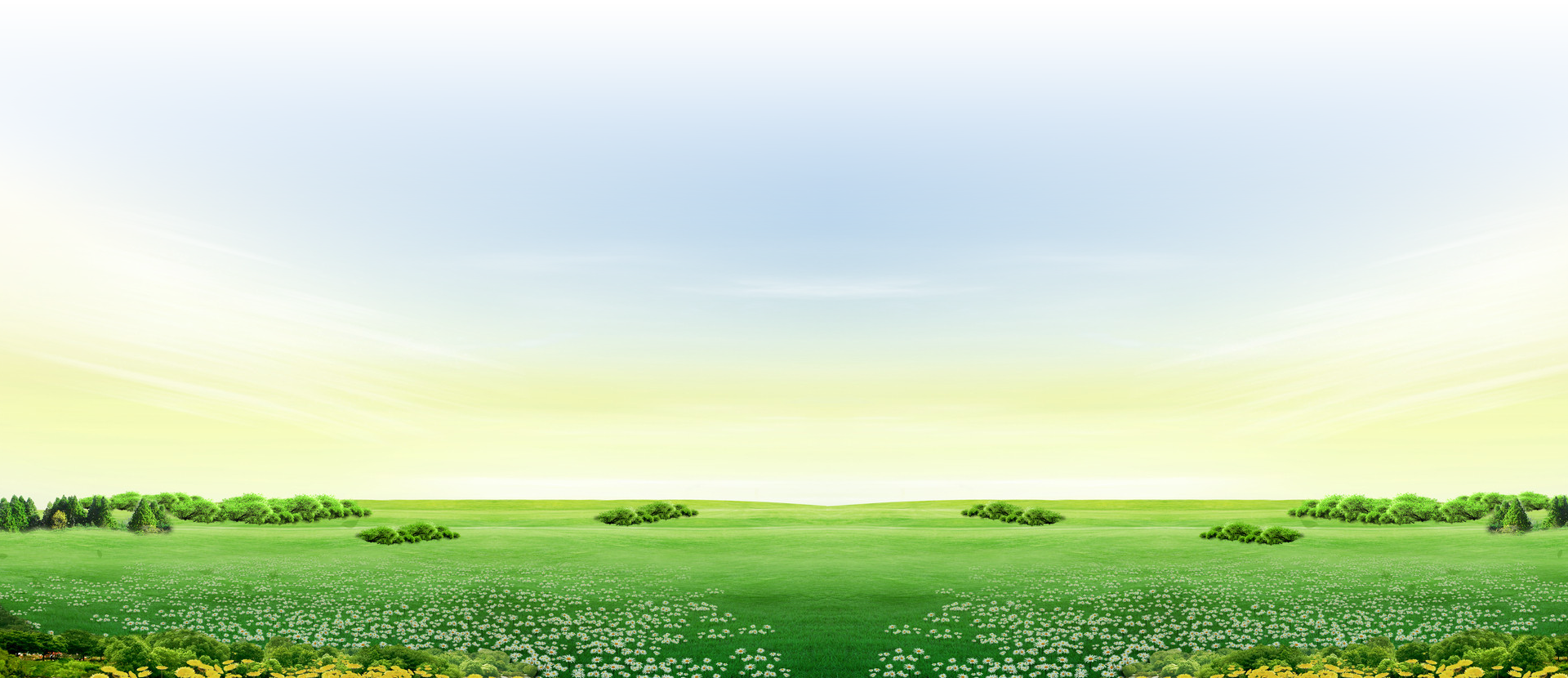 [Speaker Notes: Чому ця презентація буде корисна для аудиторії: дорослі учні виявляють більшу зацікавленість у темі, якщо знають, чому й наскільки вона для них важлива.
Рівень обізнаності доповідача в цій темі: коротко вкажіть свої професійні досягнення в цій галузі або поясніть, чому учасникам буде цікаво вас послухати.]
Найбільший біосферний заповідник в Україні?
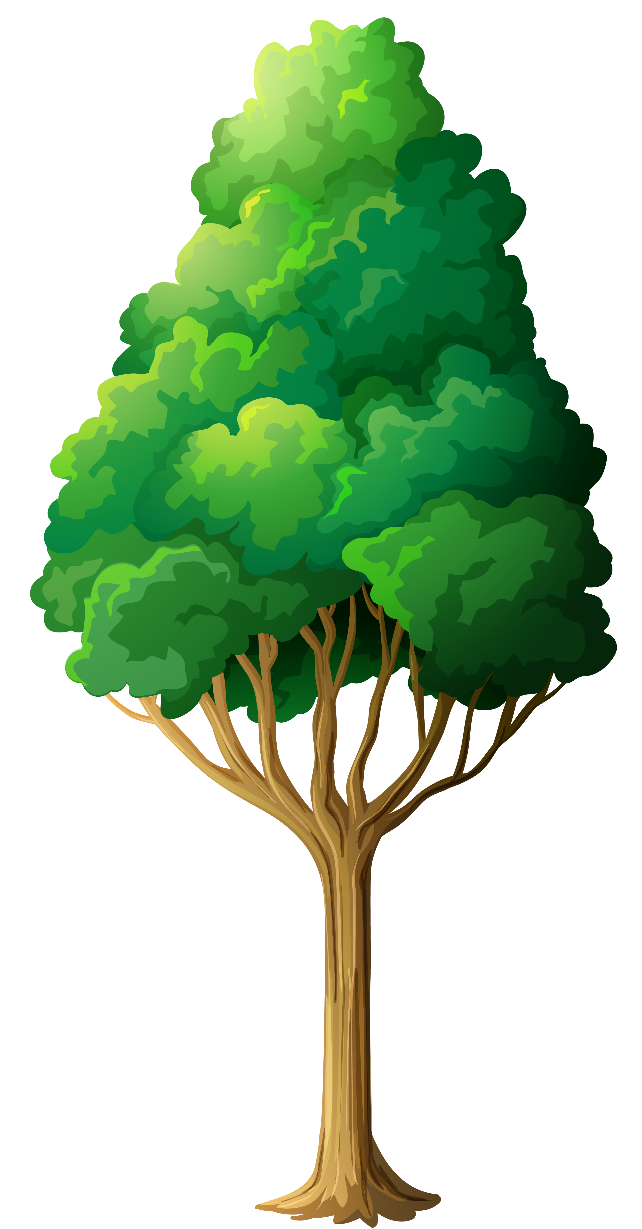 Біосферний заповідник «Асканія-Нова»
Чорнобильський радіаційно-екологічний біосферний заповідник
Карпатський біосферний заповідник
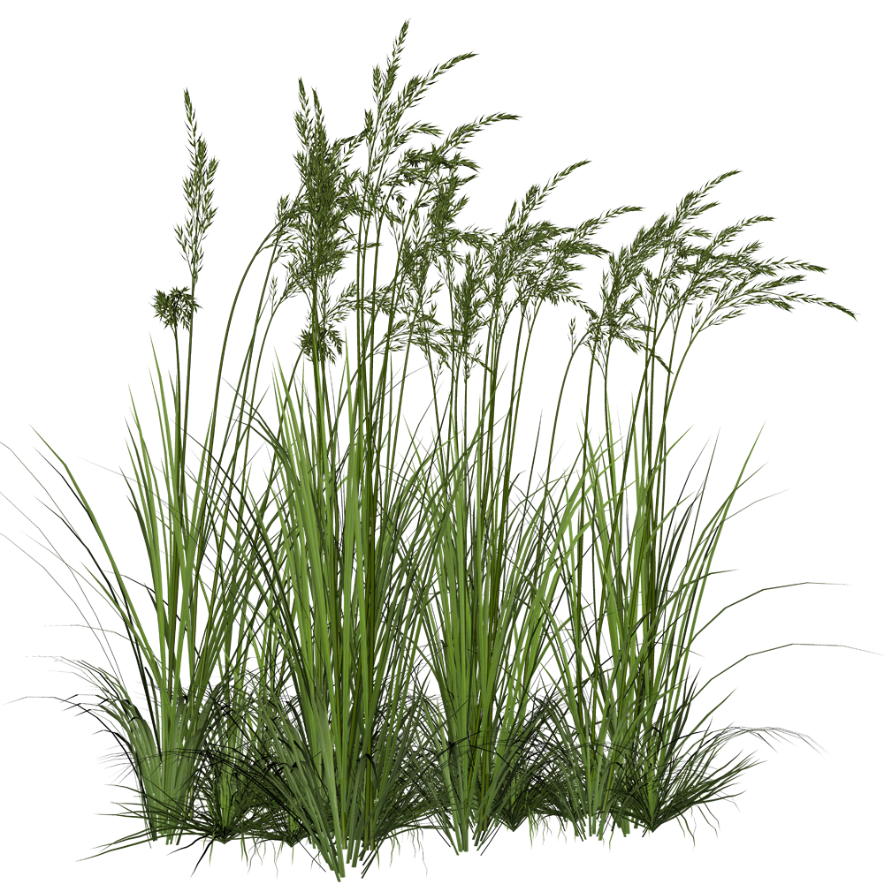 226, 7 тис. га
66,4 тис. га
33,3 тис.га
[Speaker Notes: Чому ця презентація буде корисна для аудиторії: дорослі учні виявляють більшу зацікавленість у темі, якщо знають, чому й наскільки вона для них важлива.
Рівень обізнаності доповідача в цій темі: коротко вкажіть свої професійні досягнення в цій галузі або поясніть, чому учасникам буде цікаво вас послухати.]
Що ти можеш зробити для збереження біорізноманіття?
Повторно використовувати речі
Вивчати та досліджувати біорізноманіття свого краю
Зберегти старі дерева
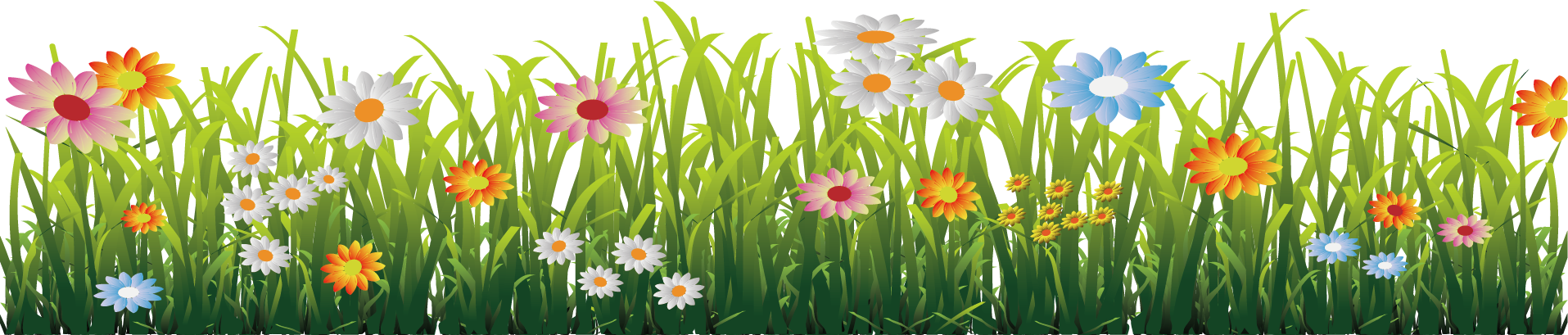 [Speaker Notes: Чому ця презентація буде корисна для аудиторії: дорослі учні виявляють більшу зацікавленість у темі, якщо знають, чому й наскільки вона для них важлива.
Рівень обізнаності доповідача в цій темі: коротко вкажіть свої професійні досягнення в цій галузі або поясніть, чому учасникам буде цікаво вас послухати.]